July 2024
Wireless Broadband Alliance (WBA) Liaison Report
Date: 2024-07-17
Authors:
Slide 1
Necati Canpolat, Intel
July 2024
Wireless Broadband Alliance (WBA)
Drives seamless & interoperable services via Wi-Fi

Undertakes programs and activities to address business and technical issues, as well as opportunities, for member companies in order to enable collaboration among service providers, technology companies, cities, venue partners and organizations
Slide 2
Necati Canpolat, Intel
July 2024
WBA ORGANIZATION
Convergence and Coexistence of Wireless Technologies
Accelerate Next Generation Wi-Fi Networks
Seamless, Secure and Interoperable Wi-Fi
WBA IS A NONPROFIT ASSOCIATION WITH THE VISION TO ACCELERATE THE DEVELOPMENT OF
 “SEAMLESS AND INTEROPERABLE WI-FI SERVICES”
Established
in 2003
+200 MEMBERSHIP
COMMUNITY
PROJECTS &
PROGRAMS
3 ANNUAL
EVENTS
PROMOTION AND
GO-TO-MARKET
THOUGHT LEADERSHIP &
MARKET RESEARCH
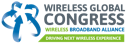 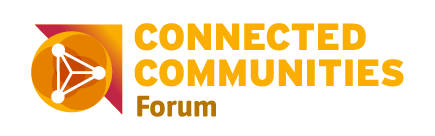 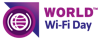 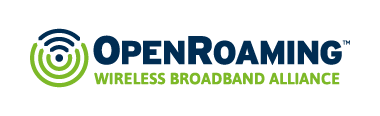 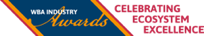 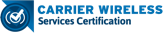 Slide 3
Necati Canpolat, Intel
July 2024
WBA Focus Areas
Fosters success for its members
WBA MEMBERS SOLVE
REAL BUSINESS ISSUES
WBA’s mission is to enable collaboration between service providers, technology companies and organizations to drive positive change and enable opportunities for growth.
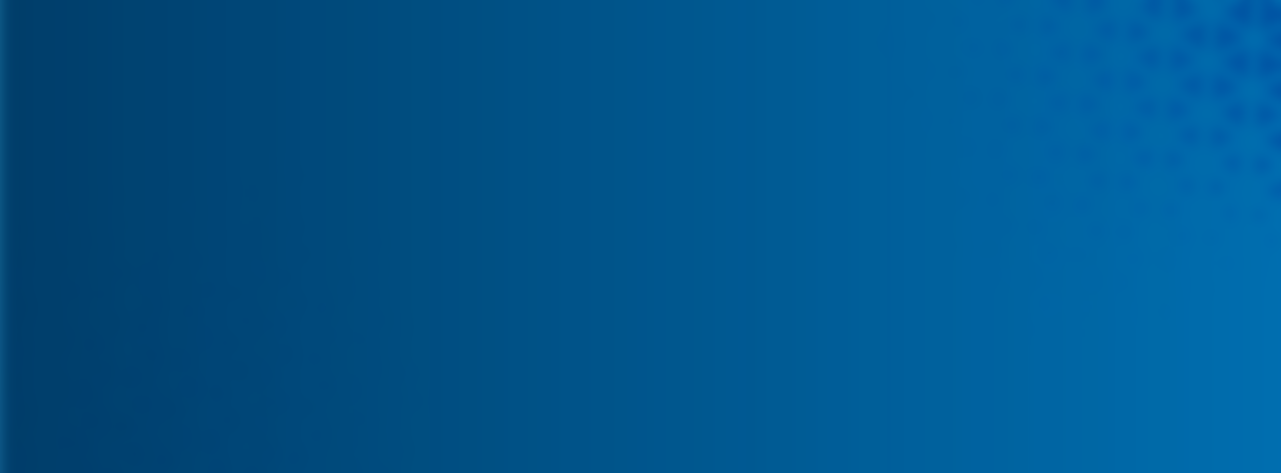 Standards & Specifications - Setting the scene, requirements and creating specifications
Testing & Interoperability - Creating test plans to showcase the technology capabilities
End-to-End Trials - Running field trials/ proof of concept on real-world environment
Guidelines & Best Practices – Accelerate deployments of services and technologies
Certification & Plug Fests - Addressing gaps and helping the industry to maximizing biz opportunities
Think Thank & Advocacy – Industry leaders roundtables and targeted verticals analysis
Slide 4
Necati Canpolat, Intel
July 2024
TECHNICAL ACTIVITIES ROADMAP FOR 2024WBA WORK GROUPS & PROJECTS
5G
Work Group
IoT
Work Group
NextGen
Work Group
Roaming
Work Group
OpenRoaming
Work Group
Testing & Interop
Work Group
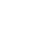 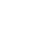 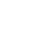 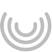 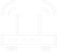 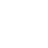 Private & 5G Wi-Fi Convergence
IoT & Smart Home
Wi-Fi 7
RADIUS AccountingAssurance
Federated Onboarding Service for OpenRoaming
Access Network Metrics
Mission Critical& Emergency Services
Wi-Fi HaLowfor IoT Applications
Wi-Fi Security Guidelines
OpenRoaming for Private LTE/5G
Wi-Fi Experiencefor Moving Networks
E2E Wi-Fi QoS & L4S
Enterprise Securityfor Private 5G Networks
Wi-Fi Sensing
OpenRoaming for IoT & FIDO Device Onboarding
Operator ManagedWi-Fi
Wi-Fi User & Device Identification
AIML enablement for Wi-Fi
WBA Tools& Testing Platforms
Policy & Regulatory Affairs
Work Group
Market 
Work Group
OpenRoaming Certification
Innovation Forum
- Led by CTO Group
Connected 
Communities Forum
Enterprise Connectivity Forum
Slide 5
Necati Canpolat, Intel
July 2024
Further information
Current work areas https://wballiance.com/wba-program-overview-2024/
WBA resource center https://wballiance.com/resource/ 
WBA events https://wballiance.com/events-awards/ 
WBA memberships: https://wballiance.com/membership/ 

Further WBA information at https://wballiance.com/
Slide 6
Necati Canpolat, Intel